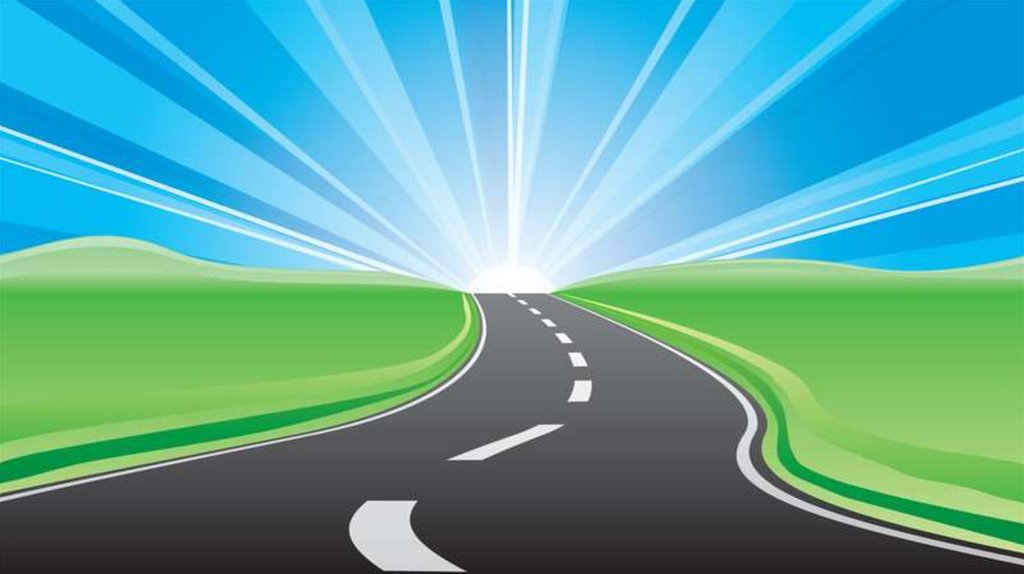 Интерактивный проект 
«Мы идём в банк»
Автор: Гребенников Сергей Александрович
обучающийся   7   класса 
МОУ СОШ №12
Новоалександровский  городской округ
к
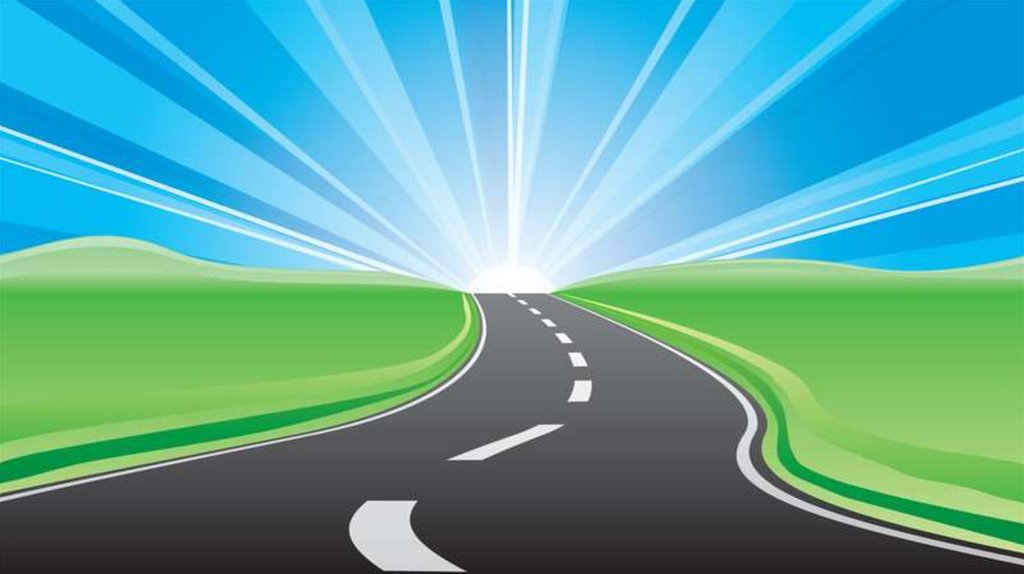 ПАО Сбербанк № 5230
8 (800) 555-55-50 8
Адрес: Новоалександровск
Ул.Гагарина, 325
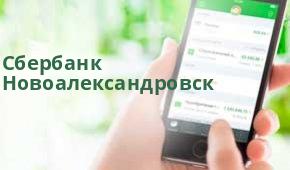 Режим работы: 8:30-18:00
Тел.:8(800)- 555- 55- 50
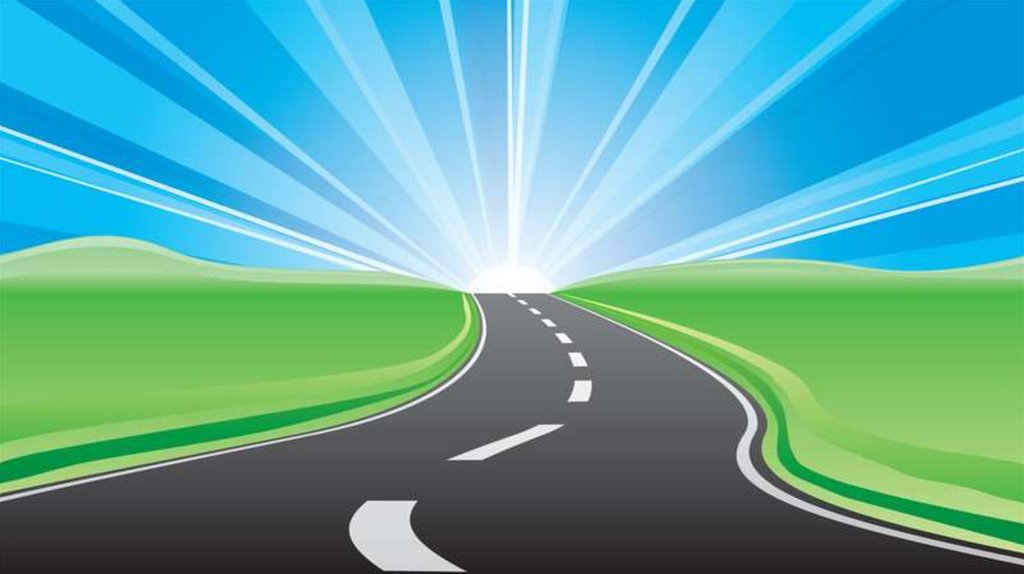 Услуги, предоставляемые банком:
Телефон адрес и реквизиты отделения Сбербанка
Сбербанк Рос Телефон адрес и реквизиты отделения Сбербанка
Сбербанк России - Отделение: ППКМБ №5230/21099
Индекс: 356000
Регион: Ставропольский край
Город: Новоалександровск Улица/проспект: ул. Гагарина
Дом: 325
Телефон: (800)5555777
3
Онлайн -заявки для получения дебетовой карты
1
2
5
6
Выдача кредита
Платежи
Обслуживание физических лиц
Мобильный банк
Выдача ипотеки
4
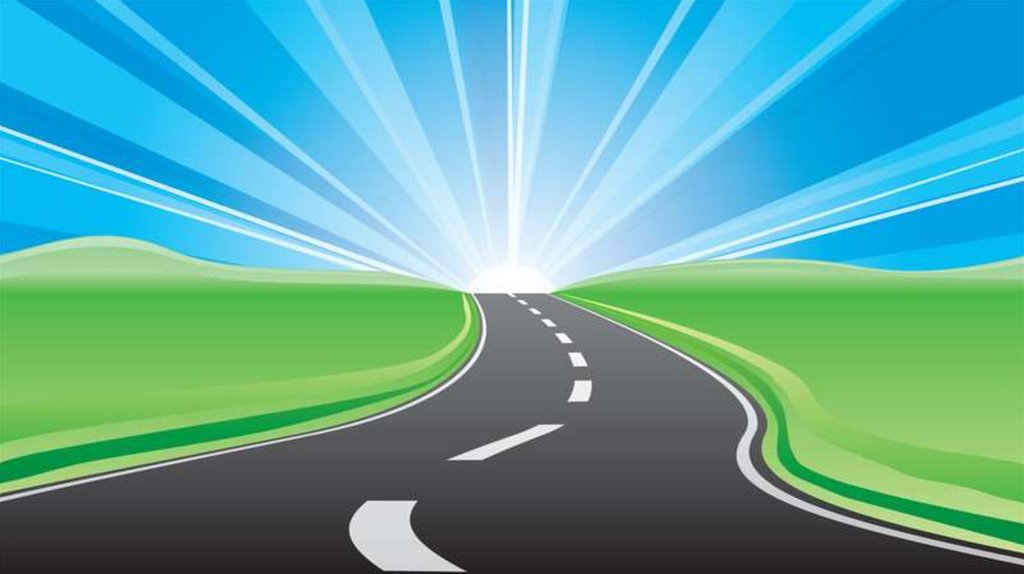 Путь пешком
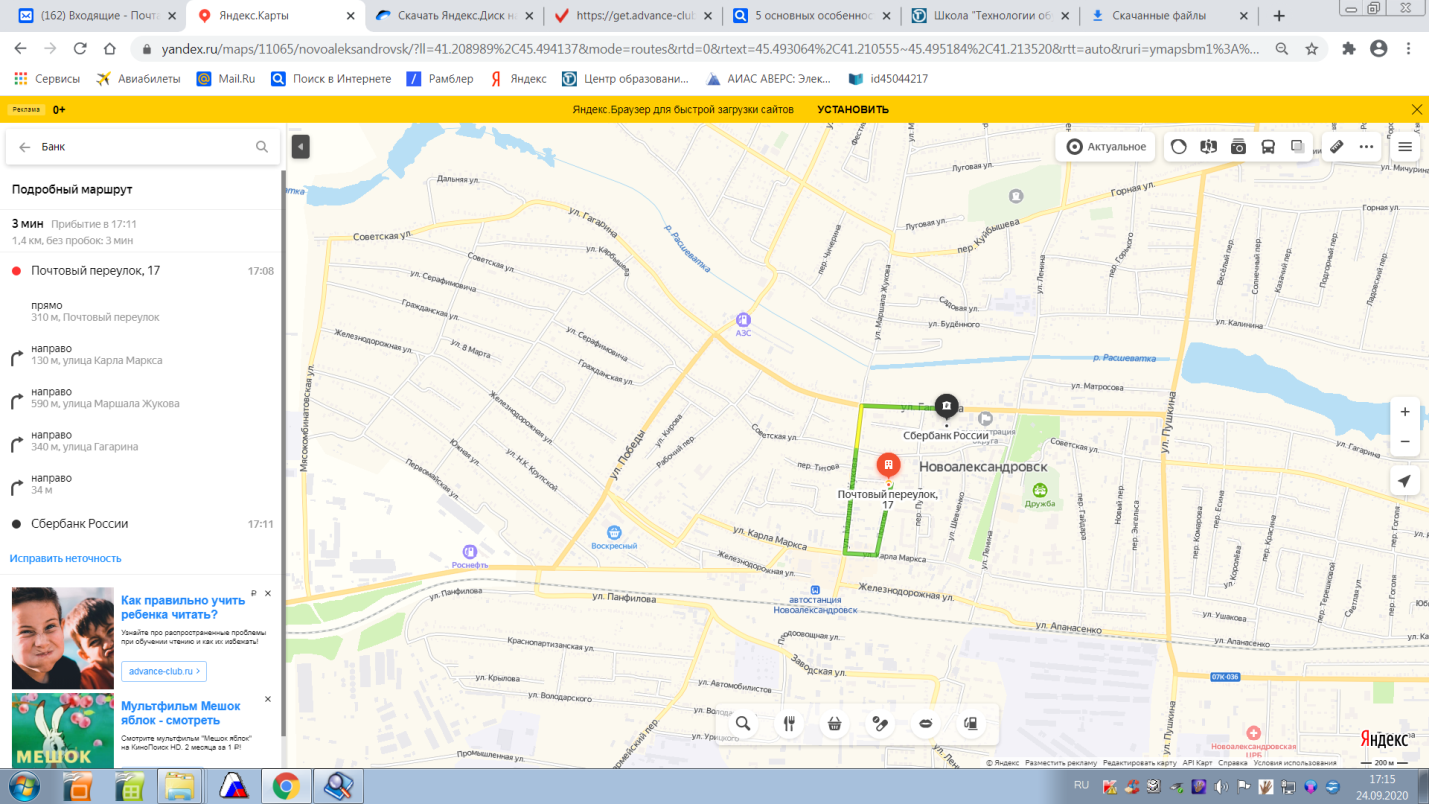 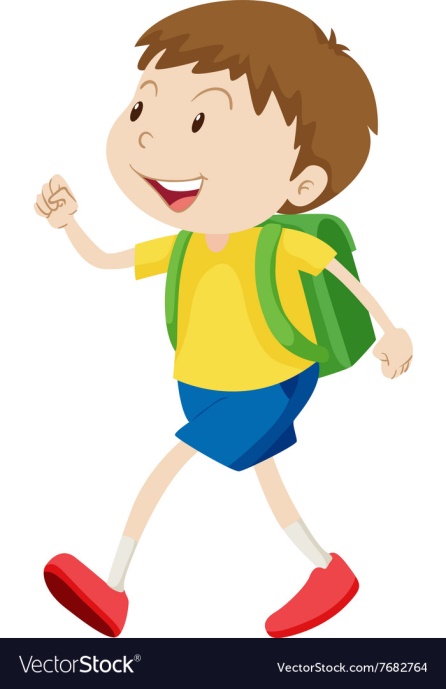 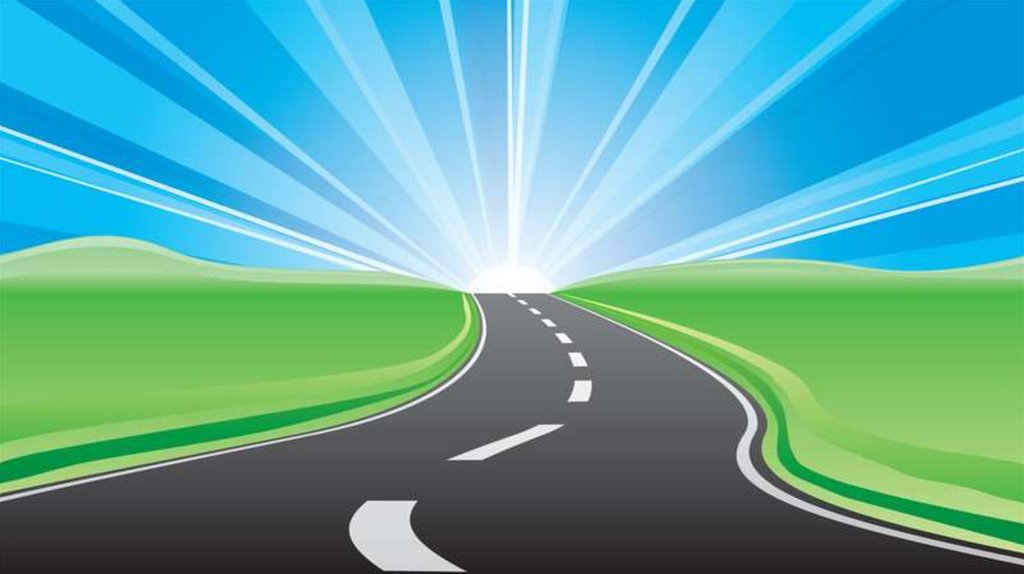 Путь на автомобиле
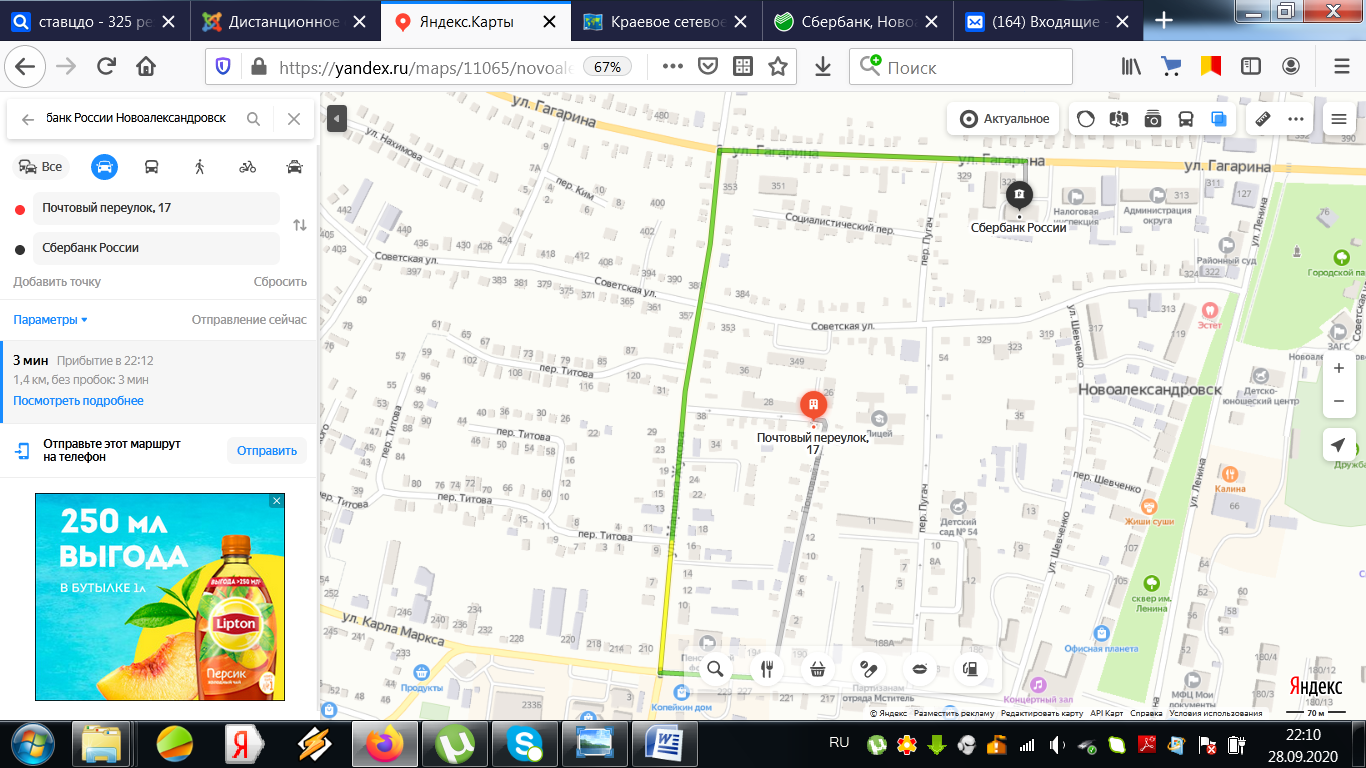 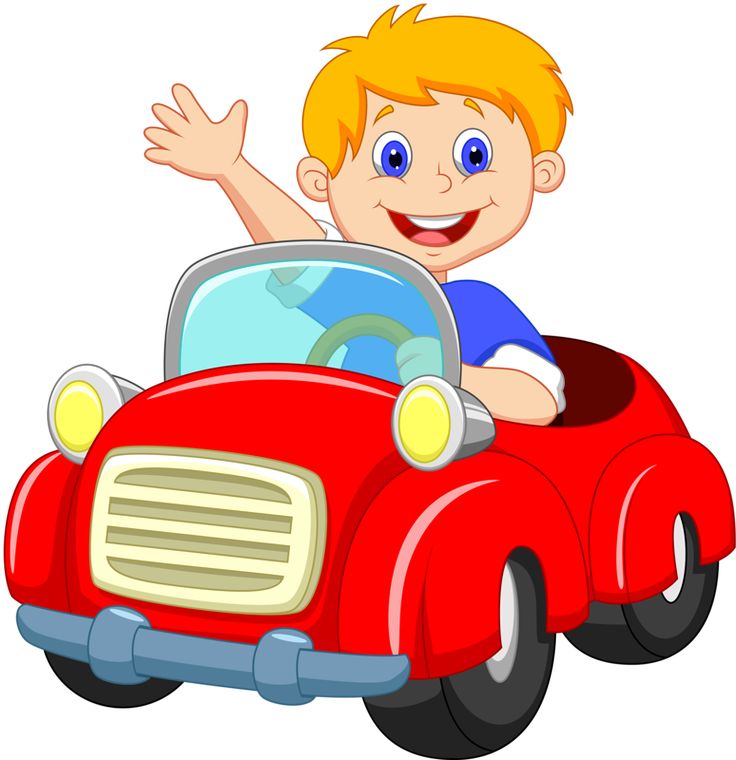